Straight and Balanced
(Luke 3:4-6)
Twelve series
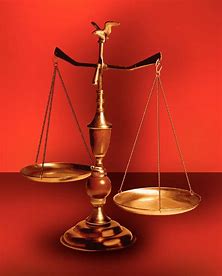 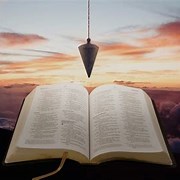 #1 – 12 Evidence of Brotherly Love with Philemon 
#2 – 12 Reproofs & Corrections for Good Works with James 
#3 – 12 Helps to be Hid with Christ in God with Colossians
#4 – 12 Helps to Keep Yourselves in the Love of God with Jude
#5 – 12 Basics to Grow in the Wisdom of God with Proverbs
             1-9,  proverbs for young men (wisdom of the pilgrims)
          10-24,  proverbs for all people
          25-31,  proverbs for kings and leaders
#6 – 12 Understandings of  Wisdom with Ecclesiastes
#7 – 12 Helps to Read the Bible during 2024 
#8 – 12 Helps to Pray during 2024 (Hebrews 4:14-16)
#9 – 12 Helps to Daily Scripture & Prayer during 2024 (vows)
#10 – 12 Ways to Honor God with Malachi
#11 – 12 Ways to Shame God with Malachi (400 silent years)
#12 – 12 Witnesses of the Servant Jesus with Mark
OT:  Deut 25:13-16  
Pr 16:11, Da 5:25-28

NT:  Hebrews12:1
1 Cor 3:11-15
OT:  Ps 5:8, Pr 4:25-27
Amos 7:7-8, Is 28:13, 17

NT:  Mt 3:3, Acts 9:11 
Hebrews 12:13
Fellowship Church,  January 14, 2024, by Bill Heath
12 Ways to Shame God with Malachi
1:1-5  Introduction.  Walk as Jacob/Israel (Spirit) and not as Esau/Edom (flesh, Galatians 5:16-25)

1:6-2:9  PRIESTS (pastors and teachers), the LORD of hosts saith, ye:

1) 1:6  Despise My name 	 	      – ye say, wherein have we despised Thy name?

2) 1:7  Offer polluted bread on My altar     – ye say, wherein have we polluted Thee?

3) 1:7  Offer polluted bread on My altar     – ye say, the table of the LORD is contemptible.

4) 1:12  Profane My name		      - ye say, the table of the LORD is polluted.
   
5) 1:13  Profane My name		      - ye say, behold what a weariness is it!  (2 Thes 3:13-15)
         

2:10-17  PEOPLE (local churches), married & go after strange women (Ez 23, James 4:4, 5th command)

6) 2:13-14  Married the daughter of a strange woman (false god/idolatry) – ye say, wherefore?

7) 2:17  Weary the LORD with your words – ye say, wherein have we wearied Thee?  (Galatians 6:9)

8) 2:17  Weary the LORD with your words – ye say, everyone that does evil is good in the sight of 

					      the LORD or, where is the God of judgment?  (1 Cor 6:1-6)  


3:1-4:6  PROPHETIC (to the nation Israel), 1st coming & 2nd coming of our Lord Jesus Christ (Ro 9-11)

9) 3:7  Return unto Me & I will return unto you  – ye say, wherein shall we return?  (James 4:7-10)

10) 3:8  Robbed Me of tithes & offerings         - ye say, wherein have we robbed Thee?  (1 Cor 8-9) 

11) 3:13  your words are stout against Me        - ye say, what have we spoken against Thee?   

12) 3:14  your words are stout against Me        - ye say, it is vain to serve God?  What profit is it?  


      4:6  Curse (Cure for curse in Matthew 1:21b, Jesus shall save His people (Israel) from their sins)
400 Silent Years from Malachi to Matthew (H.A. Ironside, Commentaries, Josephus, 1 Maccabees)

Groups of people arose between the prophet Malachi to John the baptizer:

Pharisees & Scribes:  Added to the Scriptures.   Ezra, the scribe, is a good example.  
Copied and taught the law.  Paul and Nicodemus were Pharisees.   Mark 7:13, Proverbs 30:5-6.         

Sadducees:  Took away from the Scriptures.  They did not believe in the resurrection 
                     and angels.  The High Priest was normally a Sadducee.  Revelation 22:18-19.

Zealots:  They believed that patriotism and military power would save them.    
	     Simon the Zealot was an Apostle of Jesus.  Mark 3:18.

Essenes:  Preserved the Scriptures.  Faithful and separated from the world.
                They preserved the Dead Sea Scrolls around 70 AD, discovered in 1947.
 
Herodians:  Favored going along with the government that was in control.  Mark 3:6.

Greeks:  Cultural influences.  Many gods and philosophy.   Answer:  Acts 17:16-34.
Romans:  Government order for peace.   Answer:  The Gospel of Mark.                                   

Today:   Jesus said, follow Me (19x in the 4 gospels).  John 21:18-19, 20-22.
[Speaker Notes: -]
Foreseeable Sunday Day Schedule for January – March 2024

January 21 and 28:  Guest speaker Collins Bailey


Servant –Teacher William (Bill) Heath

February 4:  12 Witnesses of the Servant Jesus with Mark  


Continue with the 12 series.   Pray for me.

You may make requests on which Book of the Bible is next.
[Speaker Notes: -]